Apologetics-Natural Revelation-Human Body
Tri-Cities
December 9, 2024
Outline
Introduction
Existence of God/Evidence in Other Cultures
Natural Revelation
Natural Revelation- Medicine
Did Jesus Live 
What did Jesus Claim
Theme Text:   Rom 1:20
“For since the creation of the world His invisible attributes, His eternal power and divine nature, have been clearly seen, being understood through what has been made…”  	                (NAS)
								
	Since the nature of God can be understood by examining the Creation, employing the tools of science can give us a better understanding of His creation and our place in it.
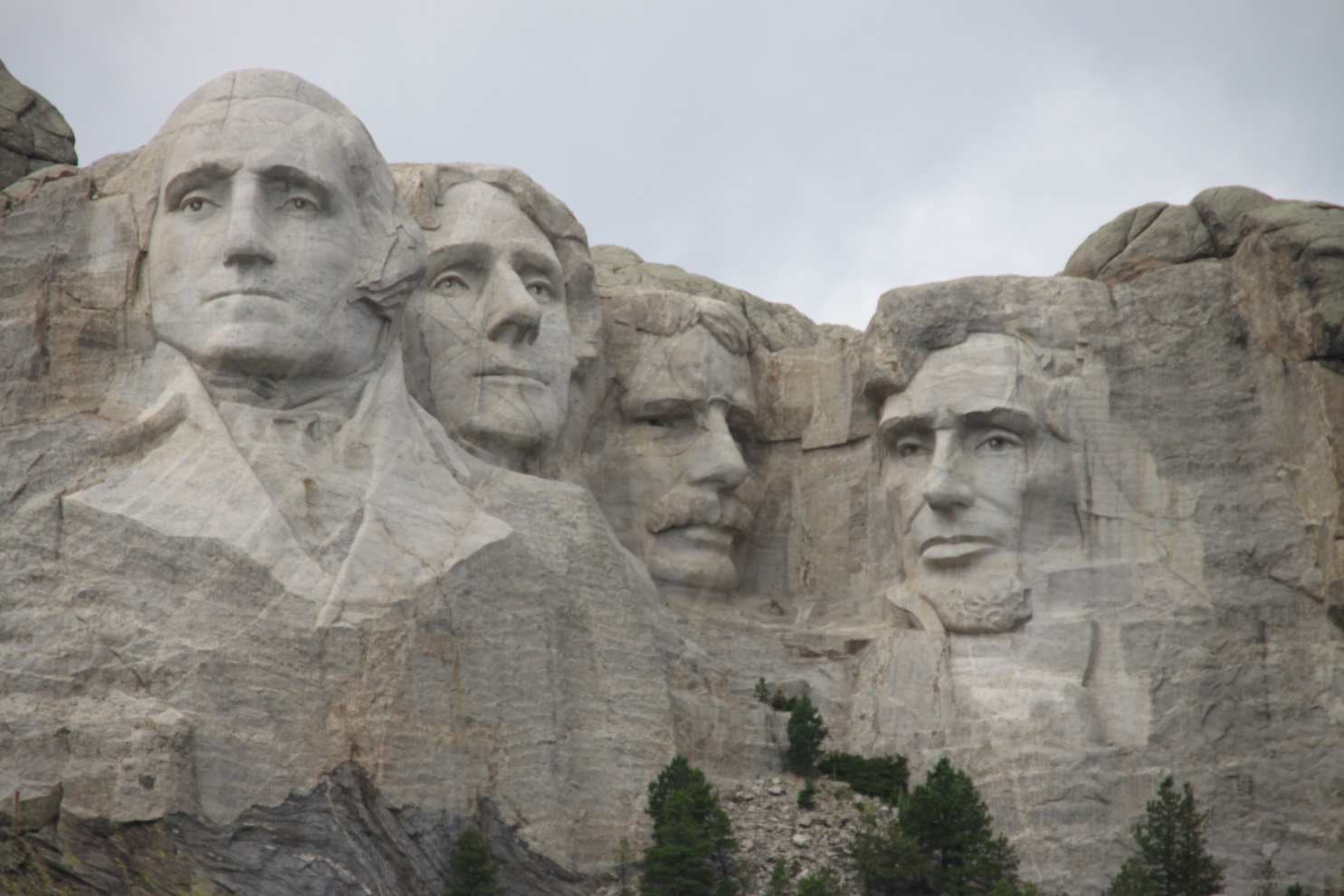 CDK
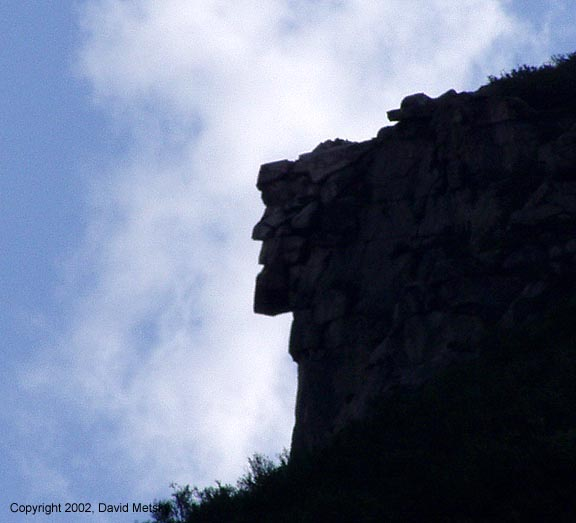 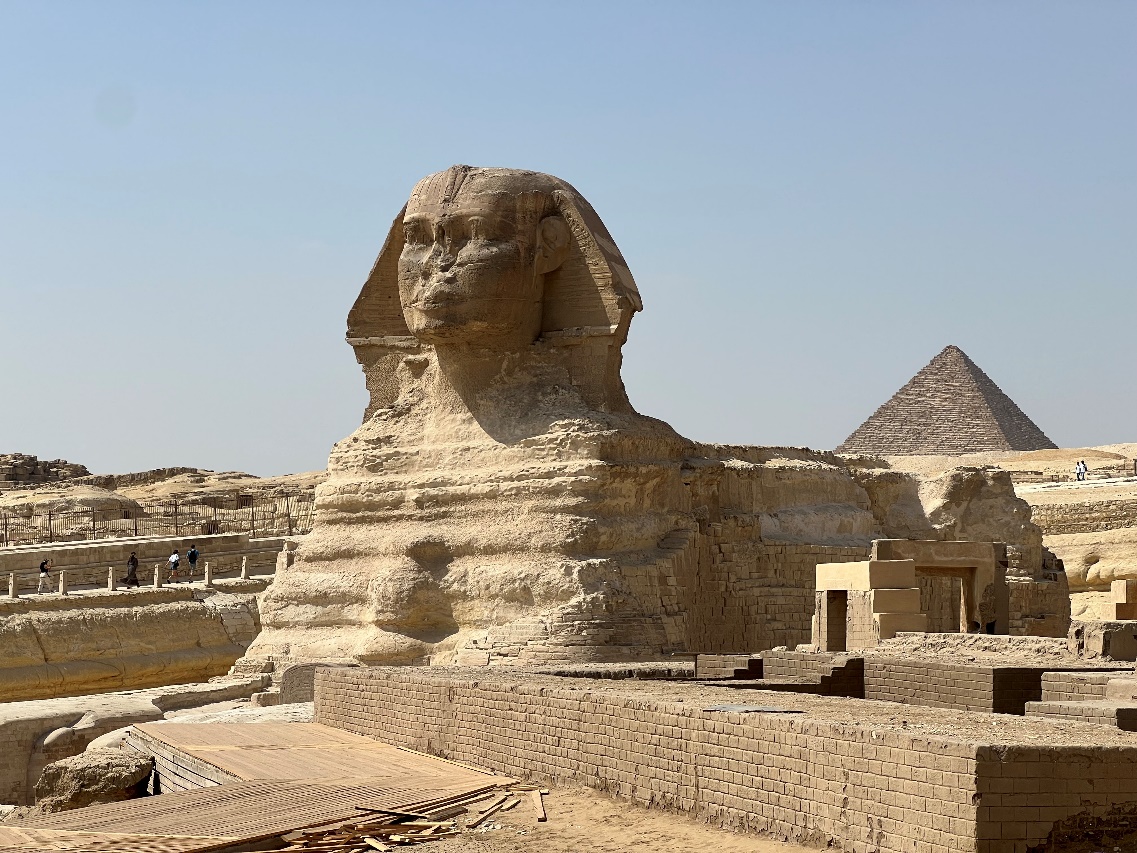 CDK
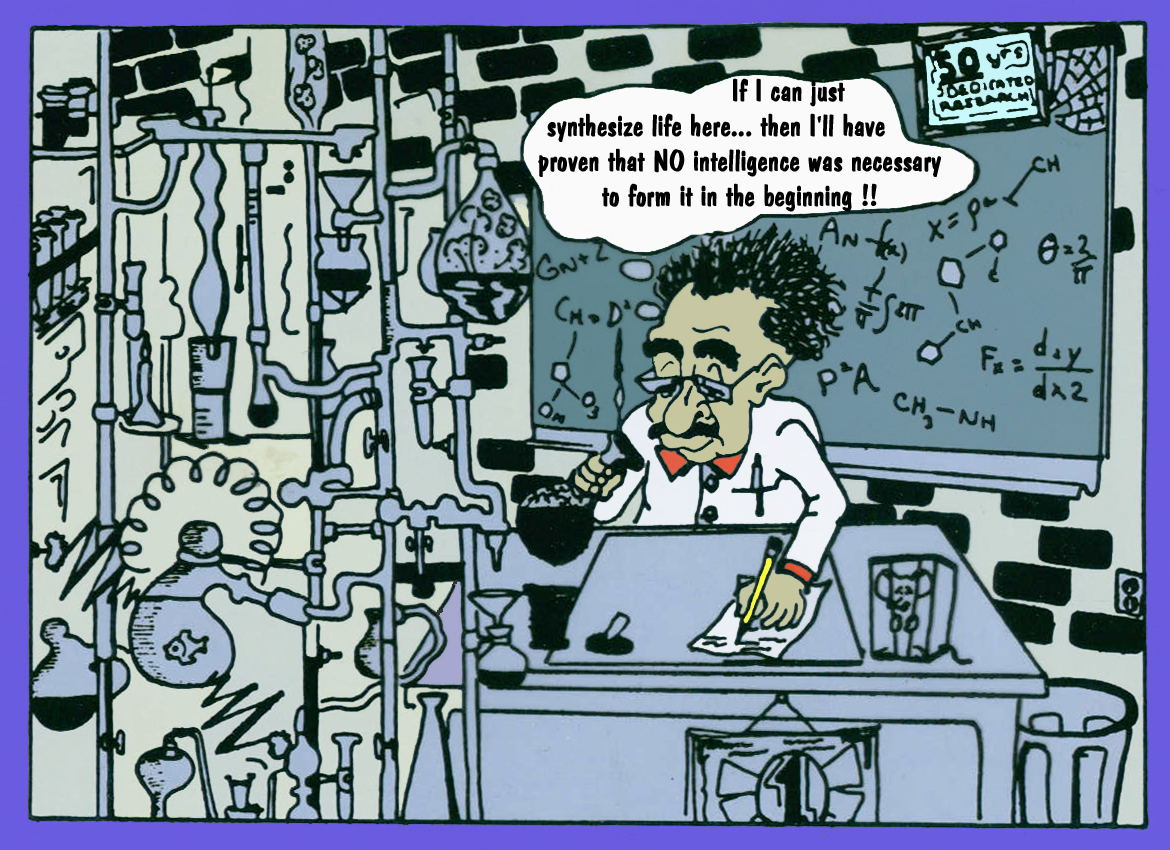 Cara Santa Maria
Assumptions of Evolutionary Theory
There are many variations of the Theory of Biological Evolution

Basic tenets of all:
Life originated by spontaneous generation from non-living compounds.
One-celled life became multi-celled life.
Plant and animal life became separate, although related.
Animal life gradually became more and more complex, from protozoa to invertebrates to vertebrates to fish to reptiles to mammals to man.
Slow change is required.  “Anything can happen, given enough time.”
Change occurs by two mechanisms:
Natural Selection:  Environment causes imperceptible change in physical structure & it is passed to offspring.
Mutation: Sudden change from an external source. (e.g. radiation)
Dialectic Materialistic Scheme for the Origin of Life
Premise:  On its own, matter organized, combined and became living.
Inorganics
Inorganics
Examples:
Carbon  C
Oxygen  O
Iron       Fe
Water  H2O
Dialectic Materialistic Scheme for the Origin of Life
Premise:  On its own, matter organized, combined and became living.
Organics
Inorganics
Organics
Inorganics
Examples:
Carbon  C
Oxygen  O
Iron       Fe
Water  H2O
Methane
Carbon
      Dioxide
Alcohols
~2-8
Dialectic Materialistic Scheme for the Origin of Life
Premise:  On its own, matter organized, combined and became living.
Organics
Bio-Organics
Inorganics
Organics
Bio-Organics
Inorganics
Examples:
Amino Acids
Sugars
Carbo-
     hydrates
Carbon  C
Oxygen  O
Iron       Fe
Water  H2O
Methane
Carbon
      Dioxide
Alcohols
~2-8               ~5
Dialectic Materialistic Scheme for the Origin of Life
Premise:  On its own, matter organized, combined and became living.
Organics
Bio-Organics
Inorganics
Bio-Polymers
Organics
Bio-Organics
Inorganics
Bio-Polymers
Examples:
Proteins
Nucleotides
Amino Acids
Sugars
Carbo-
     hydrates
Carbon  C
Oxygen  O
Iron       Fe
Water  H2O
Methane
Carbon
      Dioxide
Alcohols
~2-8               ~5                ~12
Dialectic Materialistic Scheme for the Origin of Life
Premise:  On its own, matter organized, combined and became living.
Bio-Polymers
Organics
Macromolecules
Bio-Organics
Inorganics
Bio-Polymers
Organics
Bio-Organics
Inorganics
Macromolecules
Bio-Polymers
Examples:
Proteins
Nucleotides
Amino Acids
Sugars
Carbo-
     hydrates
Polynucleo-
              tides
Nucleic Acids
(RNA & DNA)
Carbon  C
Oxygen  O
Iron       Fe
Water  H2O
Methane
Carbon
      Dioxide
Alcohols
~2-8               ~5                ~12              ~1200
Dialectic Materialistic Scheme for the Origin of Life
Premise:  On its own, matter organized, combined and became living.
Bio-Polymers
Organics
Macromolecules
Bio-Organics
Inorganics
Living Cell
Bio-Polymers
Organics
Bio-Organics
Inorganics
Macromolecules
Bio-Polymers
Examples:
Proteins
Nucleotides
PPLO
Bacteria
Protozoa
Amino Acids
Sugars
Carbo-
     hydrates
Polynucleo-
              tides
Nucleic Acids
(RNA & DNA)
Carbon  C
Oxygen  O
Iron       Fe
Water  H2O
Methane
Carbon
      Dioxide
Alcohols
?
~2-8               ~5                ~12              ~1200            100’s
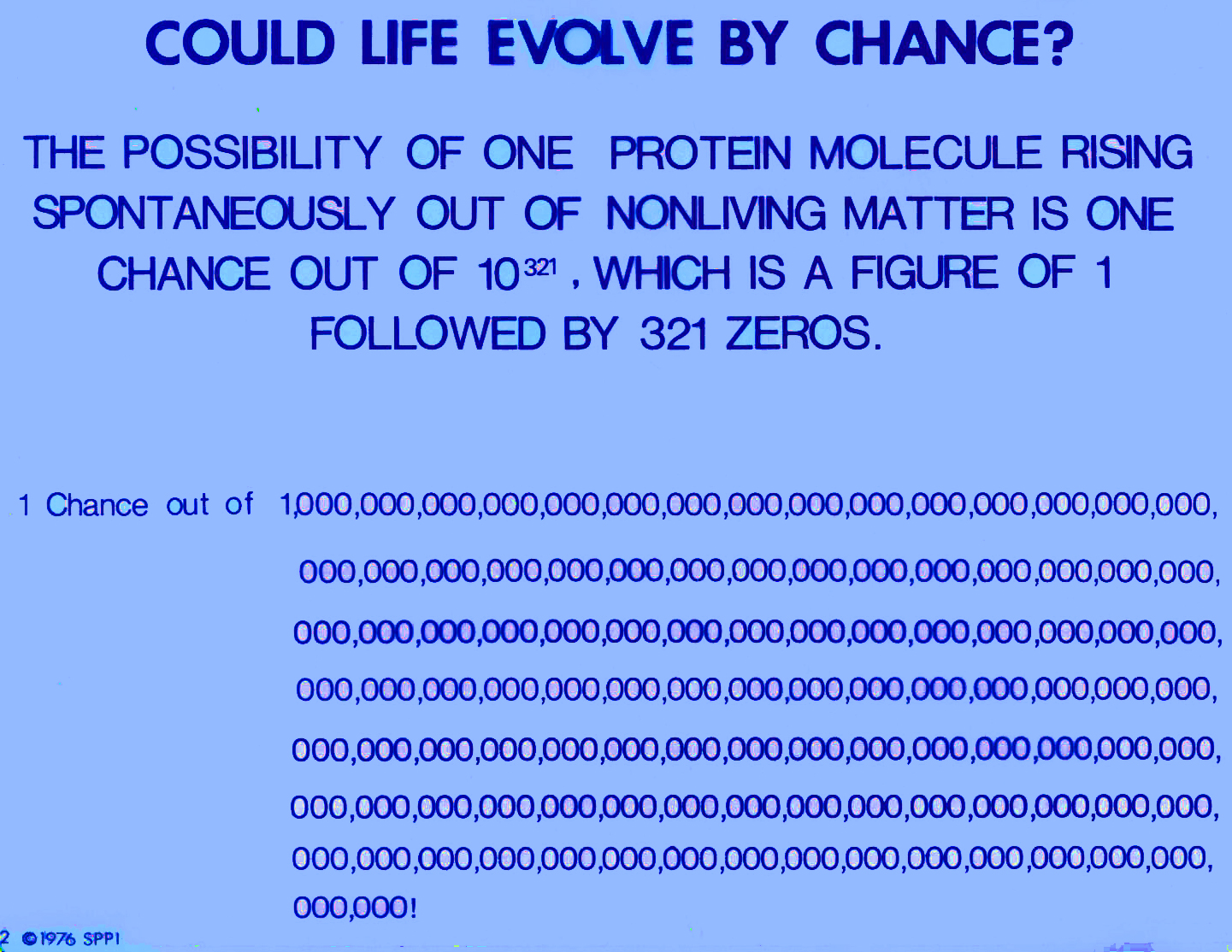 Gil Bremseth
Swiss physicist Charles Guye once estimated the probability of the random chance formation of a single simple protein of molecular weight 20,000 (too simple for life) and consisting of only 2 elements (compared to the usual 4 to 10) as such that if it had 500 trillion chances per second for any two of its components to randomly combine, it would take the number of years expressed by a 10 followed by 242 zeros to occur.  (i.e. an impossibility!)


Dr. S. Pelletier, a University of Georgia chemist, has said that the initial chance formation of two or three protein molecules is "equivalent to admitting a miracle."
“If it could be demonstrated that any complex organ existed which could not possibly have been formed by numerous successive, slight modifications, my theory would absolutely break down. But I can find no such case.”
					Charles Darwin
					The Origin of the Species
A quote from the Introduction to the Centennial Edition of Charles Darwin’s “Origin of Species:”
“As we know, there is a great divergence of opinion among biologists, not only about the causes of evolution but even about the actual process.  This divergence exists because the evidence is unsatisfactory and does not permit any certain conclusion.  It is therefore right and proper to draw the attention of the non-scientific public to the disagreements about evolution.  But some recent remarks of evolutionists show that they think this unreasonable.  This situation, where scientific men rally to the defence of a doctrine they are unable to define scientifically, much less demonstrate with scientific rigour, attempting to maintain its credit with the public by the suppression of criticism and the elimination of difficulties, is abnormal and undesirable in science."
		W.R. Thompson, R.F.S., Director
		Institute of Biological Control, Ottawa, Canada
		"Introduction to Darwin's Theory"
		Charles Darwin:  ORIGIN OF SPECIES
		Dent Publishers, London, 1967
Irreducible Complexity
A single system which is composed of several interacting parts  that contribute to the basic function, and where the removal of any one of the basic parts causes the system to effectively cease functioning.            Michael Behe
Galen
1-2 Century AD
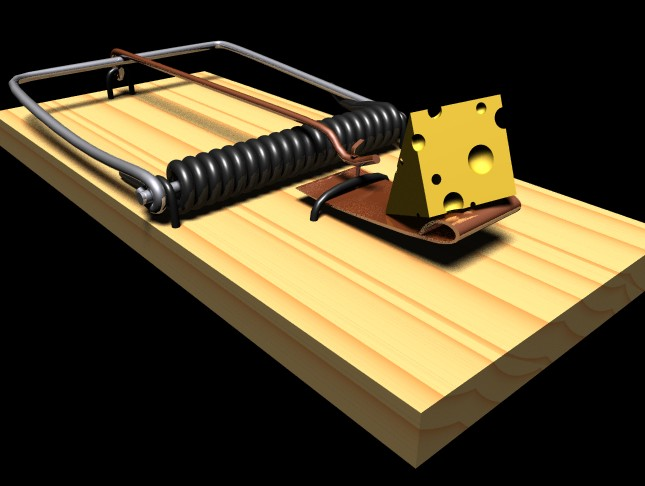 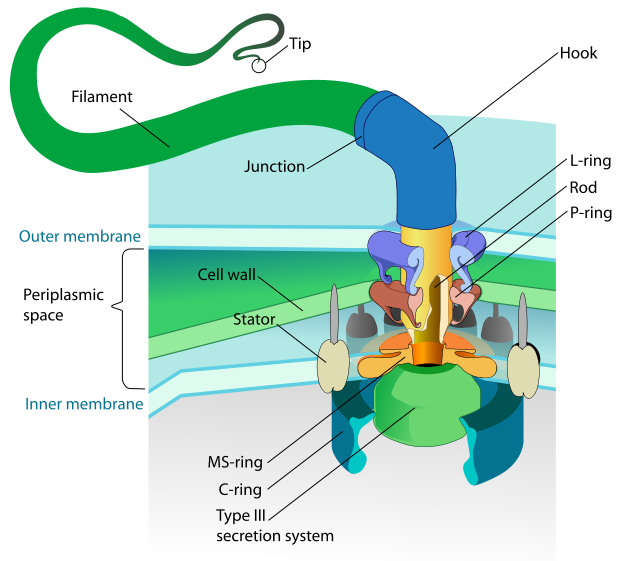 Wikipedia
ros.alexisleon.com
Specified Complexity
A single letter is specific
A long sentence of random letters is complex but not specific
A Shakespearean sonnet is both complex and specific
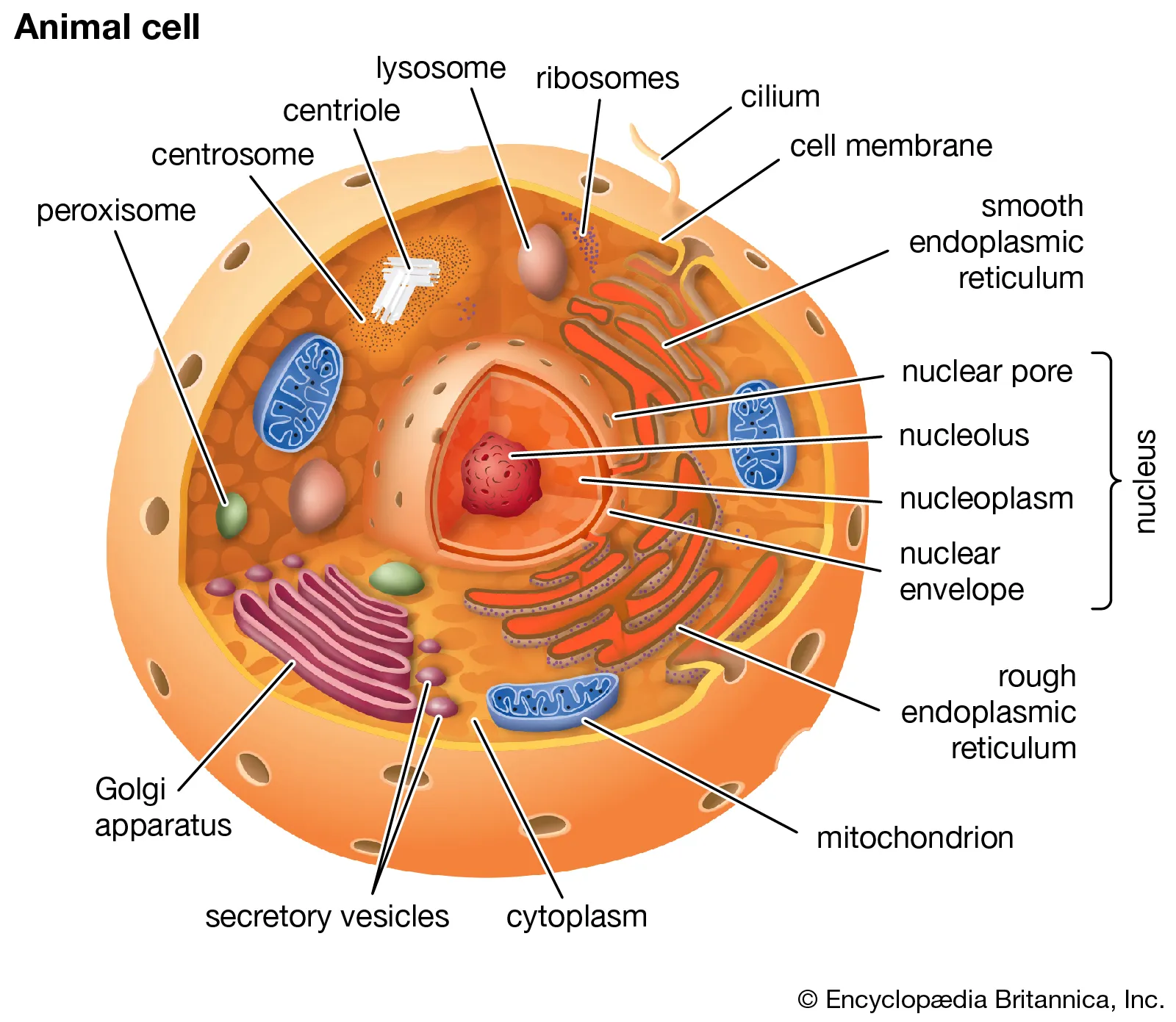 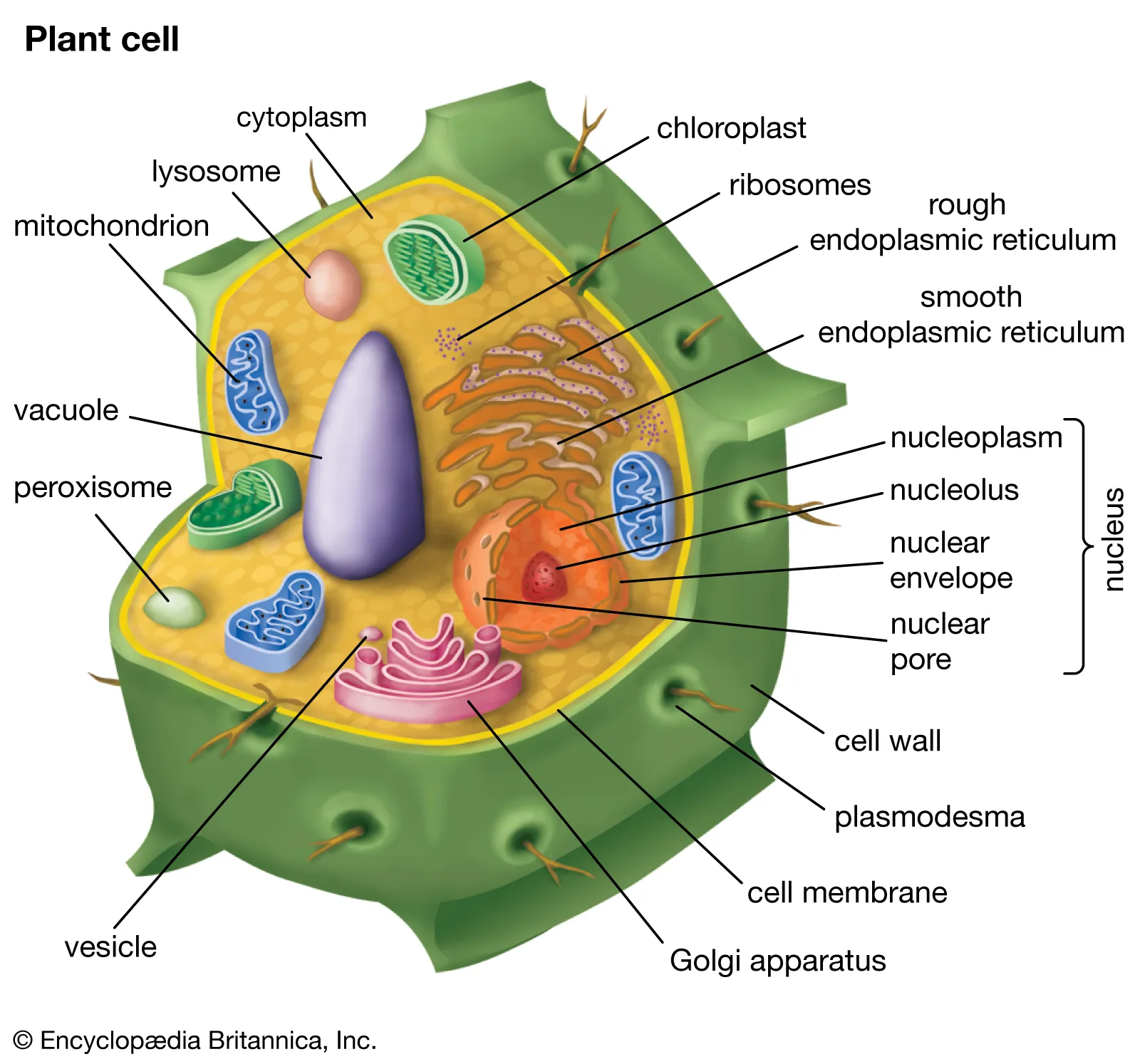 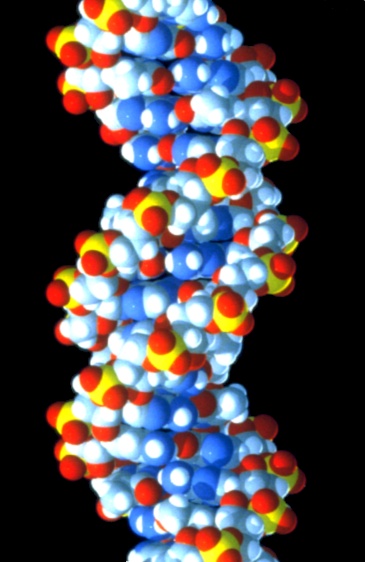 pdmclerran@yahoo
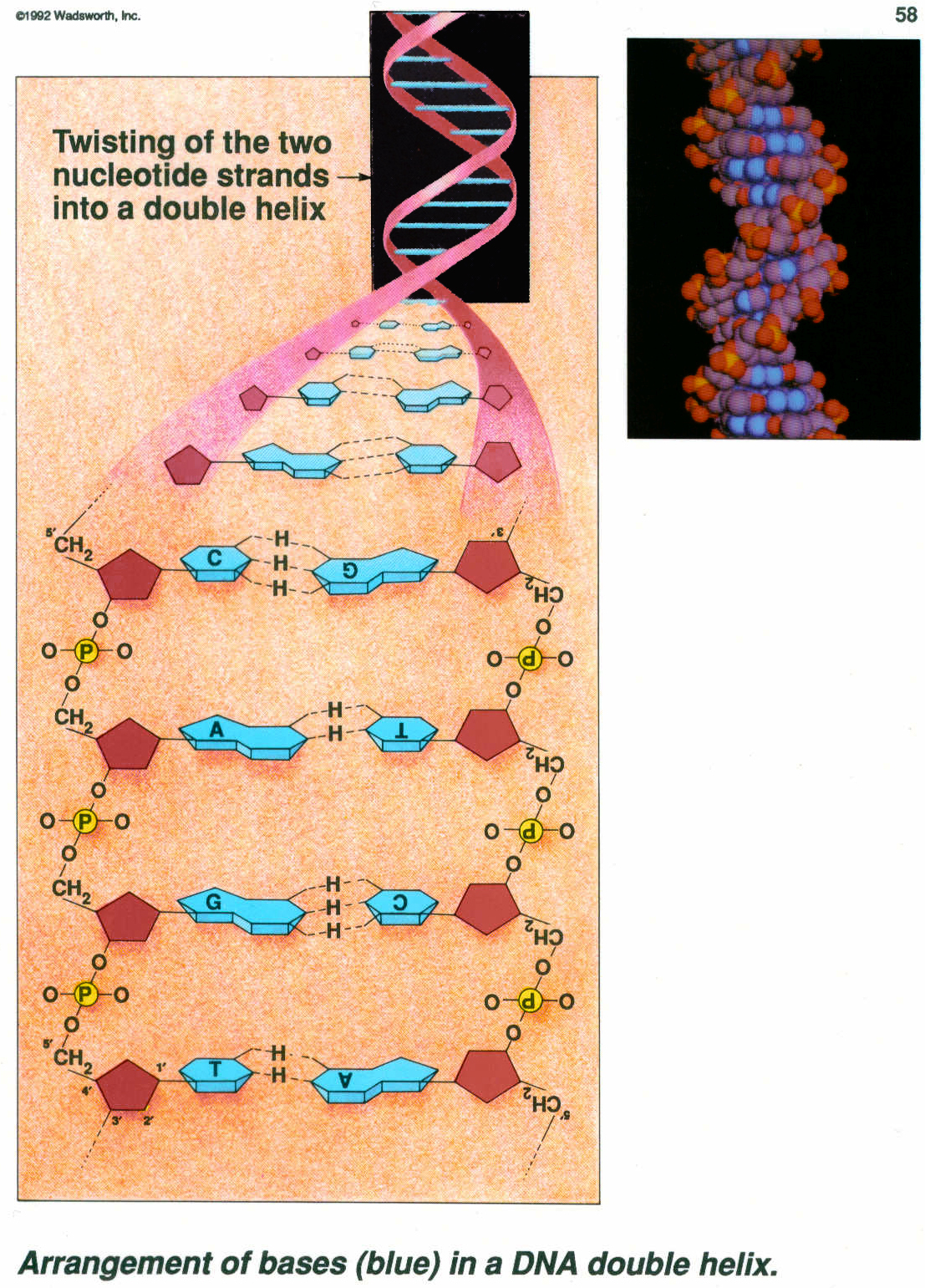 Wadsworth Publishing
DNA is a complex, specific language
Design on the Microscopic Level- Signature in the Cell, Part 1 &2.
June 18, 2018
http://www.gettysburgchurchofchrist.org/preacher/dr-harry-e-payne
Buddy Payne
Which came first, the DNA or the protein?
Evolution of sexual reproduction
Must have occurred simultaneously for the male and female
The physical, chemical and emotional systems would need to be compatible
Many intricate processes occur that would have needed a remarkable string of accidents to occur
Psalm 139:13-16
For You have formed my inward parts; You have covered me in my mother’s womb.
I will praise You, for I am fearfully and wonderfully made; Marvelous are Your works, And that my soul knows very well.
My frame was not hidden from You, When I was made in secret, And skillfully wrought in the lowest parts of the earth.
Your eyes saw my substance, being yet unformed. And in Your book they all were written, The days fashioned for me, When as yet there were none of them.
Job 10:9-11
Remember, I pray, that You have made me like clay. And will You turn me into dust again?
Did You not pour me out like milk, And curdle me like cheese,
Clothe me with skin and flesh, And knit me together with bones and sinews?
Female reproductive organs
Ovary
Quizlet.com
Ovary
php.med.unsw.edu.au
Female reproductive organs
Spinnbarkeit
Only during ovulation is cervical mucus able to be penetrated by sperm
Ovum & Sperm
Lennart Nilsson
Stages of Fertilization
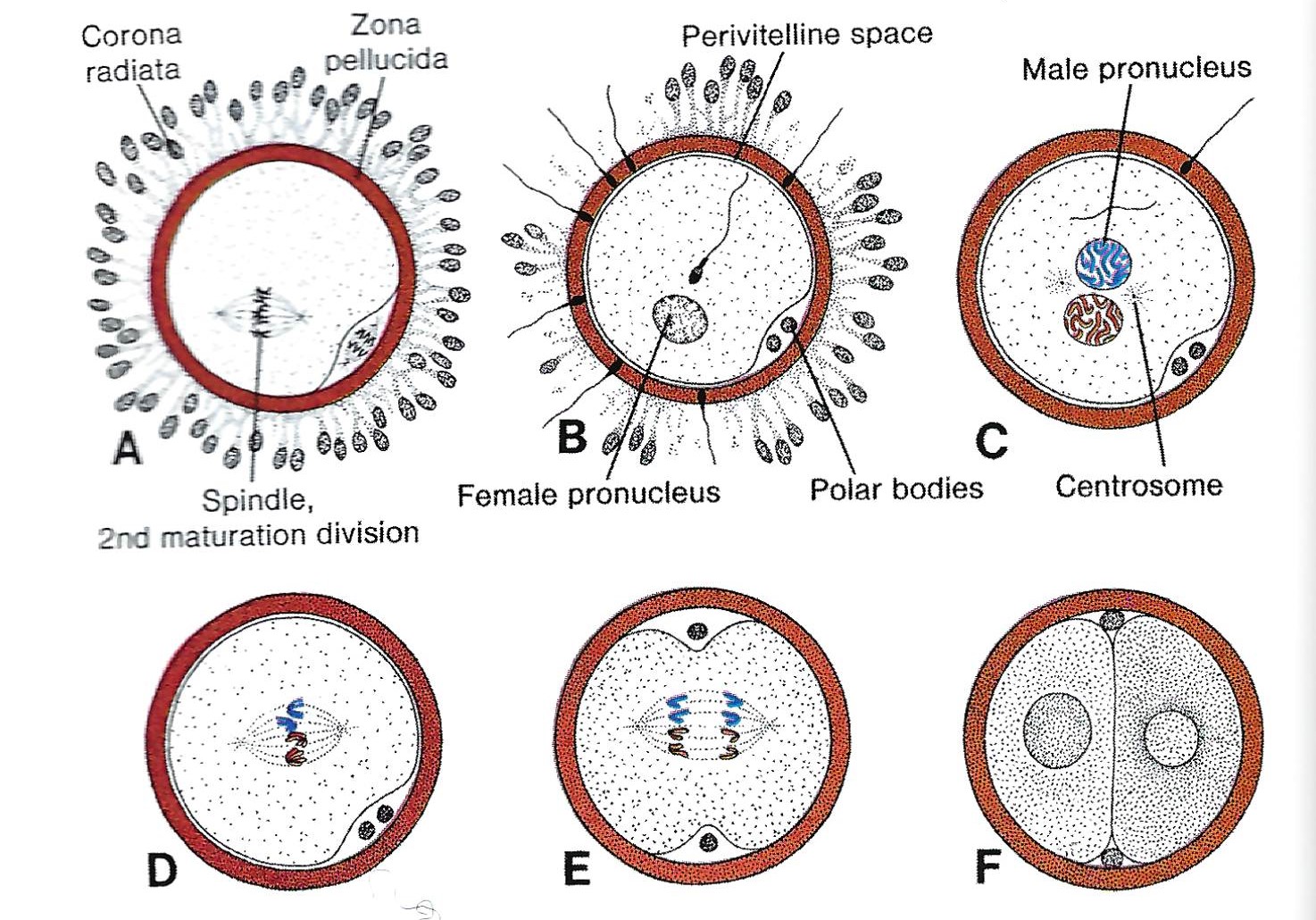 Langman’s Medical Embryology
Fertilization
Lennart Nilsson
Chromosomes
Rita Rosita,
Brawijaya University
24 Hour-2 Cell
Lennart Nilsson
Morula
Langman’s Medical Embryology
Fallopian Tubes & Metachronal Rhythm
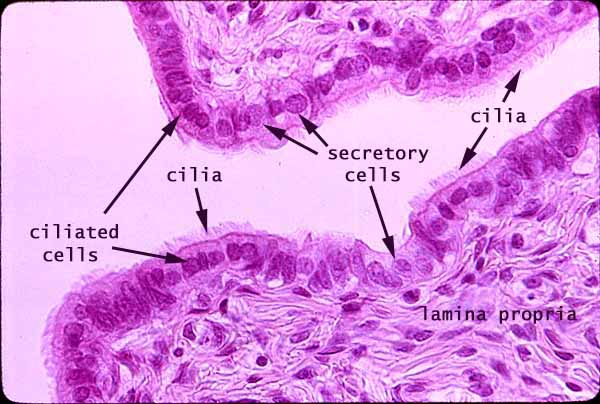 SIUMed.edu
Blastocyst
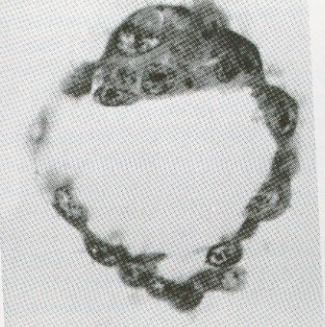 Lennart Nilsson
Langman’s Medical Embryology
Implantation
Lennart Nilsson
Placenta
Ilus Medical
Immune Function
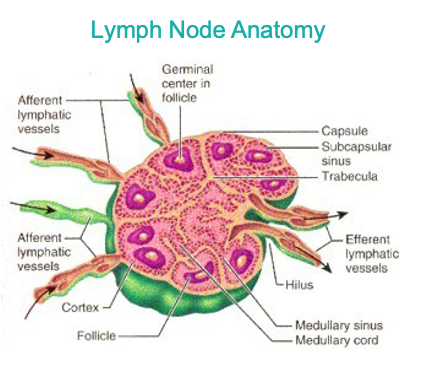 CLL Society
American Society for Microbiology
Chyng-Ru Wang, PhD, Northwestern University
Babraham Institute
Quizlet
Ann Allergy Asthma Immunol.
65 Variable Genes
27 Diversity Genes
6 Joining Genes
10,530 combinations plus more with light chains added
Dr. Rodrigo Pinto Martinez
Donald Doll, MD
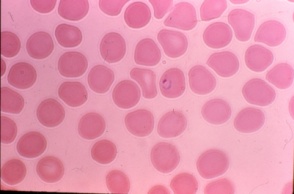 Donald Doll, MD
Donald Doll, MD
3 Week (20 Day)
Langman’s Medical Embryology
4 Week
Lennart Nilsson
5 Week
Lennart Nilsson
5.5 Week
Lennart Nilsson
6 Week
Lennart Nilsson
10.5  Week
Lennart Nilsson
32 Week (8 Month)
Lennart Nilsson
Pelvis
Pearson Education
Birth
Daphne Hsu, MD
Umbilical cord
Lennart Nilsson
Clotting
Quizlet
Quizlet
Quizlet
Quizlet
NEJM
Kidney
Quizlet
Quizlet
Haisook at Wikipedia
Mikael Haggstrom
Wikipedia
S. Nielson Anatomy of the Kidney
Quizlet
Journal of Clinical Investigation (Farquhar, 2006).
Psalm 104:24
O Lord, how many are Your works!  In wisdom You have made them all.  The earth is full of Your possessions.